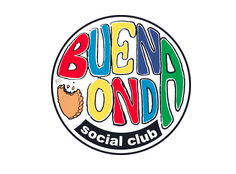 Tuesday from 20:00 to 1:00
Bar tapas 
Maximum 40 people
Tram Stop: Av. Six Juin
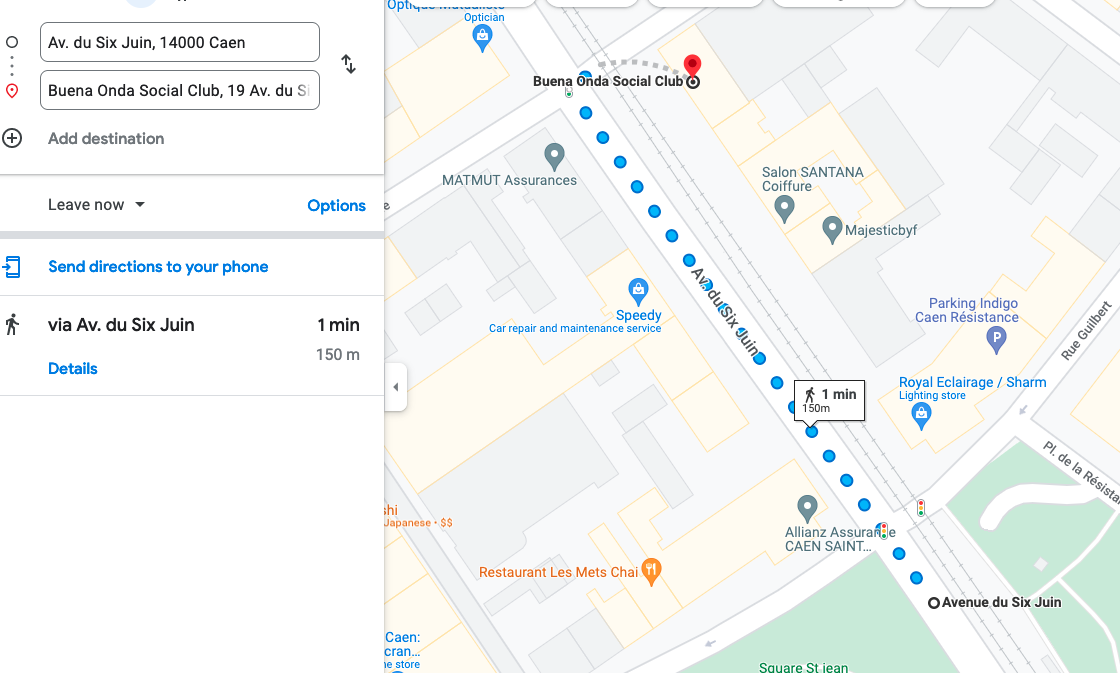 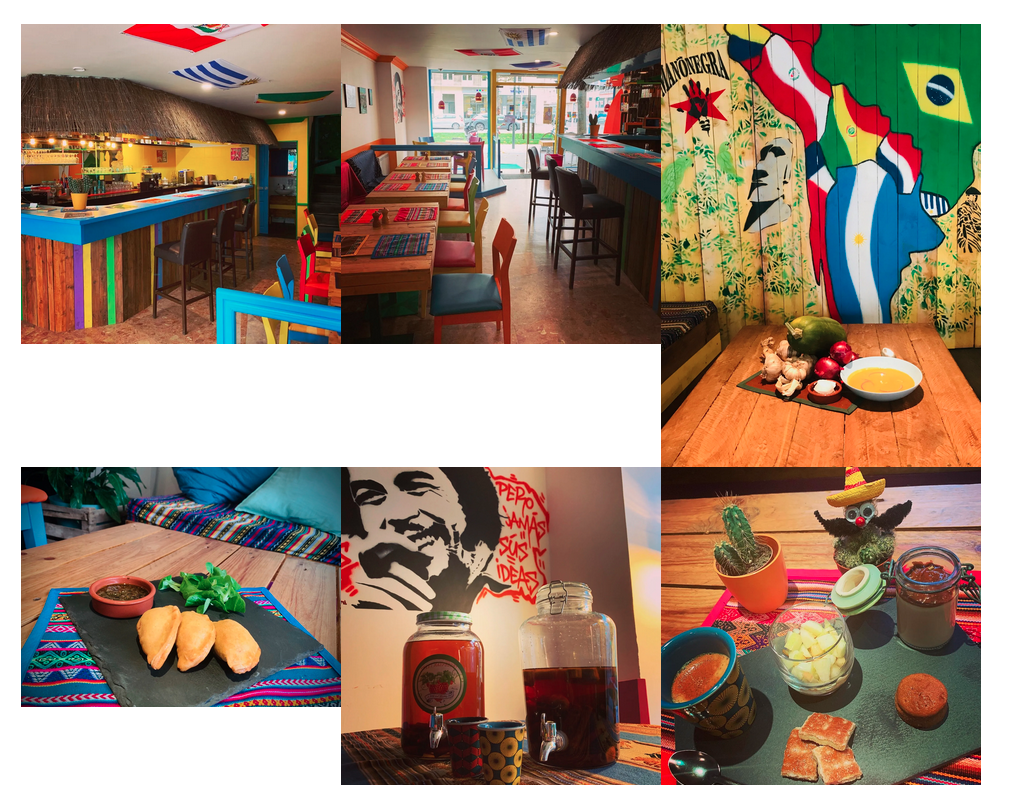